Electronics components
By ABDELLAOUI Amaria
Introduction
Electronic components are designed to function in specific ways.  By adding components to each other, we can modify the way electricity flows through an electronic device and how it operates.
In the designing of any electronic circuit, three most important considerations are: 
Circuit components like resistors, Capacitors, Transistors and Diodes. 
Power sources like dc power supplies and signal generators 
Measurement and analysis instruments like multimeters and Cathode Ray Oscilloscope (CRO).
Basic electronic components
They are divided in to two categories:
Passive components:	they can not generate energy and cause the power to be lost example 				are resistors, capacitors and conductors.  
Active components:	they can generate energy and increase the power of the signal 			`	example are   diodes and transistors.
Resistor
-A resistor is a two-terminal passive electronic component. it is an electrical component that limitss, slows or regulates the flow of electrical current in an electronic circuit.
- Resistors can also be used to provide a specific voltage for an active such as a transistor
- resistors dissipate electrical energy, converting to heat.


Symbol:
Why we use resistor?
Limiting of current

 Limiting of voltage

 Power dissipation

Summary:
Resistors restrict the flow of electricity in a device. resistors were given their name because they resist the flow of electricity
Capacitors
Capacitors are capable of storing charges. They are used for coupling ac signals from one circuit to another and for frequency selection etc. A capacitor consists of 2 metallic plates separated by a dielectric.  
 An important parameter for capacitors is its voltage handling capacity beyond which the capacitor dielectric breaks down.
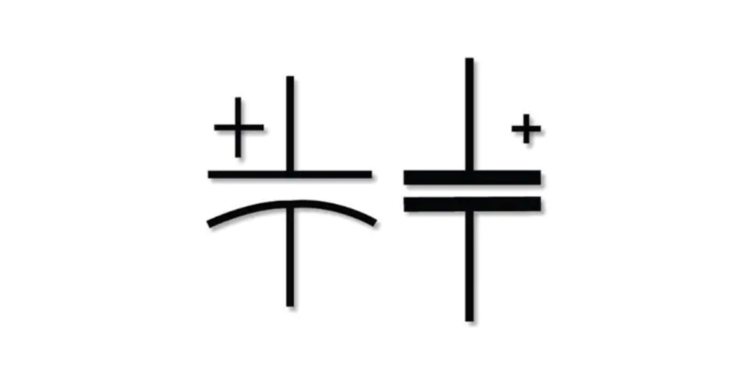 What are capacitors roles?
A capacitor temporarily stores electrical energy through distributing charged particles on  plates to create a potential difference.


A capacitor can take a shorter time than a battery to charge up and it can release all the energy very quickly.
Diodes
A diode is an electrical component with high resistance to current flow in one direction and low resistance to current flow in the other
In an electrical circuit, diodes are used to allow the current to flow in one direction only
 Diodes are made of semiconductors (usually silicon)
Essentially a stack of p-doped and n-doped silicon to form a p-n junction

doping means deliberate impurities that contribute
 extra electrons (n-doped) or “holes” for
 electrons (p-doped)
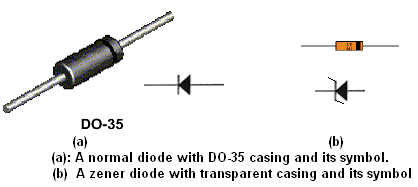 Inductors
Inductance is the process by which a change in current creates voltage

It is a property of a conductor whereby a voltage is “induced” in the conductor itself and any nearby conductors

Inductance = Voltage / Rate of Current Change
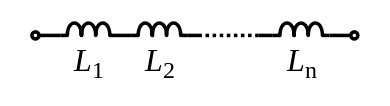 Transistors
Transistors are semiconductor devices used for applications like amplification of voltages, current and are also used in  oscillator circuits and switches. It’s a two junction and 3 terminal device made of three layers of n and p type materials. The three regions are emitter, base and collector. They are of 2 types (i) pnp and (ii) npn.
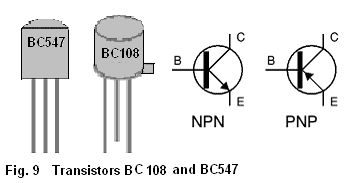 Summary
Transistors act as electronic switches. however, in the case of transistors, the operate faster and with even less electricity.
Not only so they turn devices on and off, but they can also turn them part way on (which is something a relay or switch connot do).
comparison and recap
A resistor opposes the flow of current 

A capacitor stores energy in an electric field

An inductor stores energy in a magnetic field 

A diode allows current to flow in one direction while blocking current in the opposite direction
Thank you for watching